Figure 7.  Alternating stripes of high-versus-low orientation selectivity in V2, relative to the cytochrome oxidase ...
Cereb Cortex, Volume 12, Issue 6, June 2002, Pages 647–662, https://doi.org/10.1093/cercor/12.6.647
The content of this slide may be subject to copyright: please see the slide notes for details.
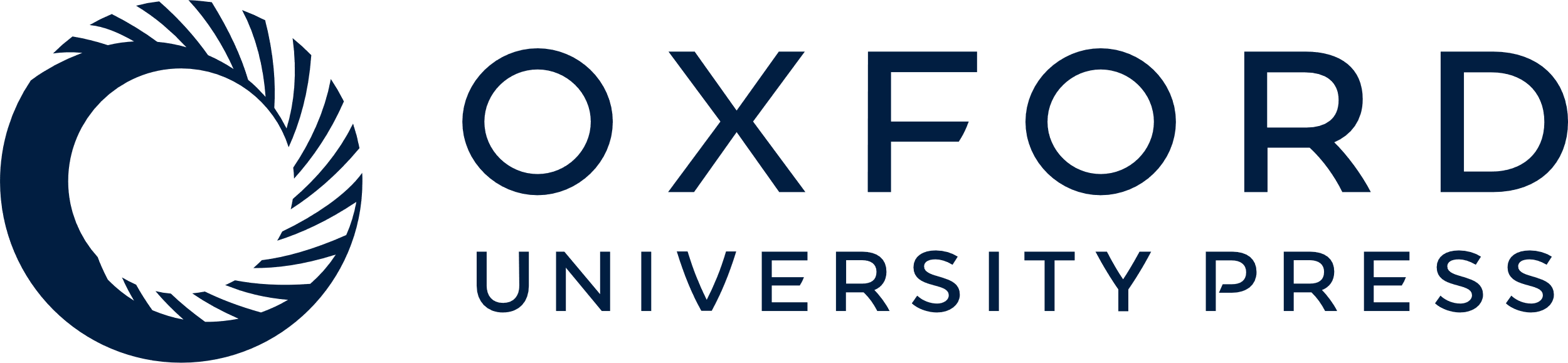 [Speaker Notes: Figure 7.  Alternating stripes of high-versus-low orientation selectivity in V2, relative to the cytochrome oxidase stripes. (A) Difference image between the two single-isotope, single-orientation autoradiographs (from two consecutive sections from layer 4, normalized 3H signal; M3, right hemisphere). The image was created by first equalizing the gray value range from each film, then subtracting one image from the other. Regions responding most selectively to the horizontal grating are shown in black, and regions showing selective activity to the vertical grating are shown in white. Regions showing more equal DG uptake (either low, high or intermediate levels) appear gray. Black triangles indicate orientation-selective columns. (C) Cytochrome oxidase staining pattern from the same sections, in topographic alignment with the autoradiographic image. As pointed out earlier (Tootell et al., 1989), the thick cytochrome oxidase stripes stained less darkly than the thin stripes, especially in this layer. (B, D) Estimated position of the thick and thin cytochrome oxidase stripes (enclosed red and blue lines, respectively) superimposed on the images of (A) and (C), respectively.


Unless provided in the caption above, the following copyright applies to the content of this slide: © Oxford University Press]